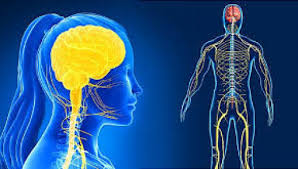 Zenuwstelsel
Functies zenuwstelsel
Het zenuwstelsel heeft belangrijke functies:
Het verwerkt zintuiglijk (sensorische) informatie: vanuit de omgeving en vanuit verschillende delen van je lichaam wordt informatie verzameld met behulp van zenuwcellen. Via deze zenuwcellen worden prikkels (impulsen) vanuit de zintuigen via het ruggenmerg naar de hersenen geleid.
Opnemen van informatie: de binnengekomen informatie vanuit de zintuigen wordt in de hersenen verwerkt en opgenomen
Motorische coördinatie: na informatieverwerking in de hersenen worden prikkels naar spieren en klieren geleid. Daar worden ze omgezet in een reactie ( zoals een bepaalde actie of beweging).
Bouw van het zenuwstelsel
Het zenuwstelsel is wat bouw betreft onder te verdelen in:
Centrale zenuwstelsel (hersenen en ruggenmerg)
Perifere zenuwstelsel (hersenzenuwen en ruggenmergzenuwen)
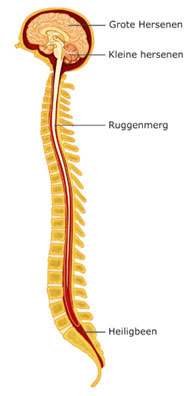 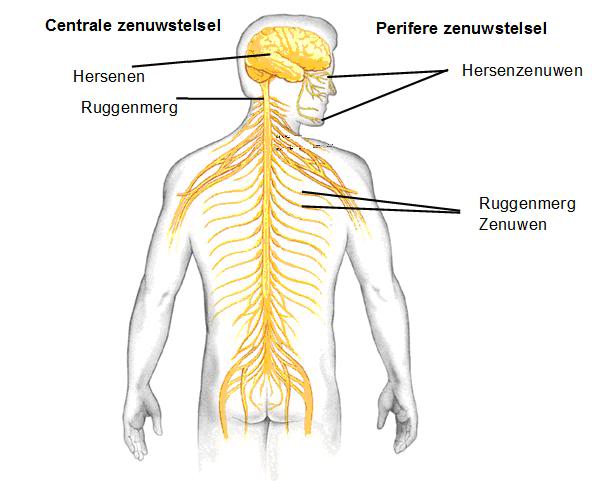 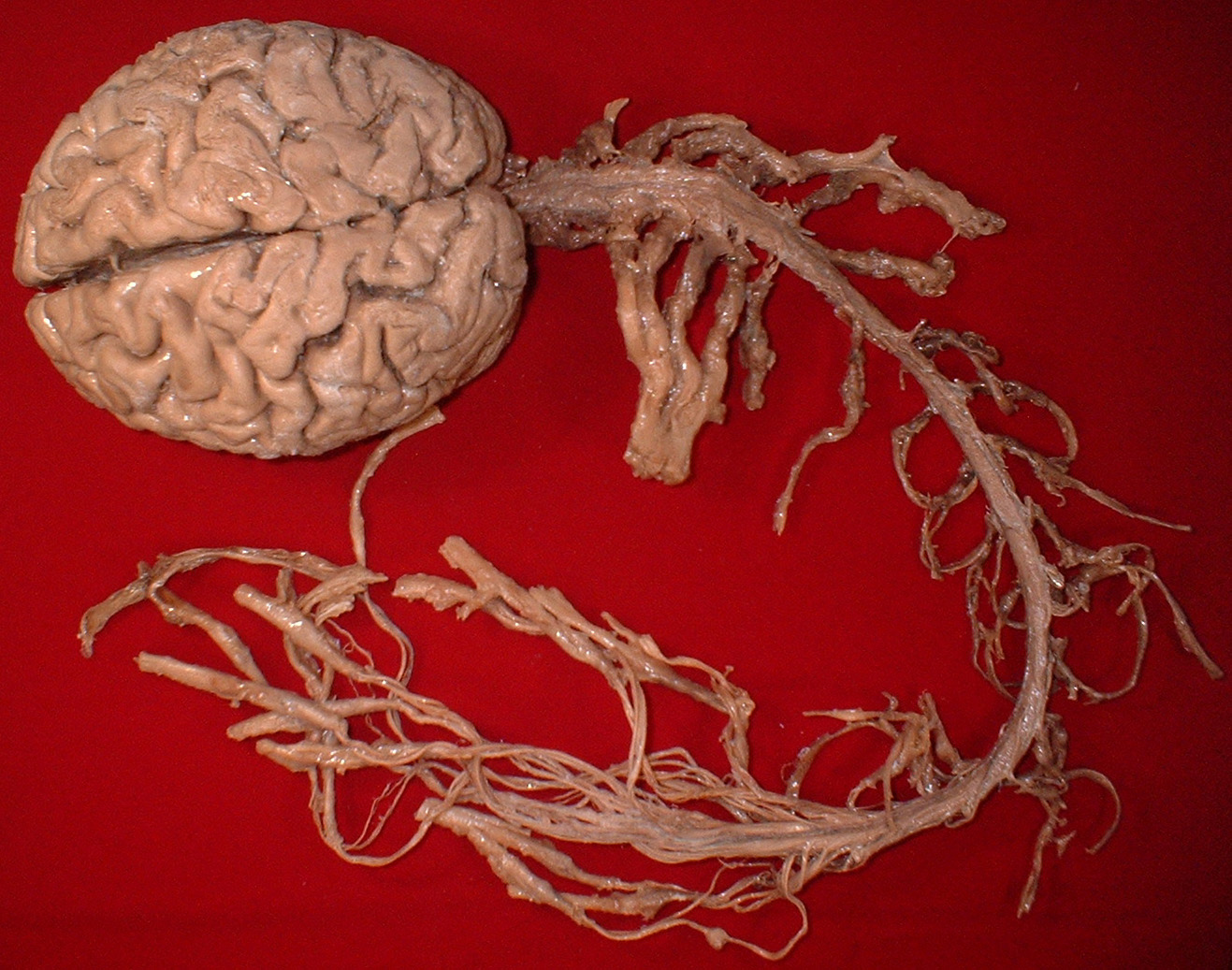 Centrale zenuwstelsel
Het centrale zenuwstelsel is het deel van het zenuwstelsel dat geheel omgeven is door een benig omhulsel (schedel en wervelkolom).
Van boven naar beneden:
- Grote hersenen
- Tussenhersenen
- Hersenstam
- Kleine hersenen
- Ruggenmerg
Perifere zenuwstelsel
Het perifere zenuwstelsel bevindt zich grotendeels buiten de schedel en de wervelkolom. De delen van het perifere zenuwstelsel vormen de verbindingswegen tussen het centrale zenuwstelsel en de rest van het lichaam. 
De hersenzenuwen
De hersenzenuwen bevinden zich in de schedel en zorgen voor de sensorische en motorische functies van het hoofd 
De ruggenmergzenuwen
De ruggenmergzenuwen bevinden zich tussen de wervels van het ruggenmerg. Tussen elke wervel treedt aan beide kanten een zenuw. Elke zenuw ’bedient’ een bepaald gebied. De ruggenmergzenuwen zijn gemengd: ze bevatten zowel sensorische als motorische zenuwen.
De grote hersenen
De grote hersenen bestaan uit twee hersenhelften.
Tussen de helften lopen verbindingen, waarvan de belangrijkste de hersenbalk is.De buitenkant noemen we de schors. Deze is grijs van kleur en bevat miljarden zenuwcellichamen. De schors is geplooid.
De binnenkant noemen we het merg en is wit van kleur. Hierin bevinden zich de uitlopers van de zenuwcellen.
De grote hersenen verdelen we in vier delen:
Frontaalkwab;
Wandbeenkwab;
Slaapbeenkwab;
Achterhoofdskwab.
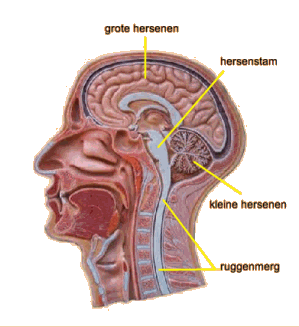 De hersenen:

grote hersenen
tussenhersenen
hersenstam
kleine hersenen

filmpje: hersenen
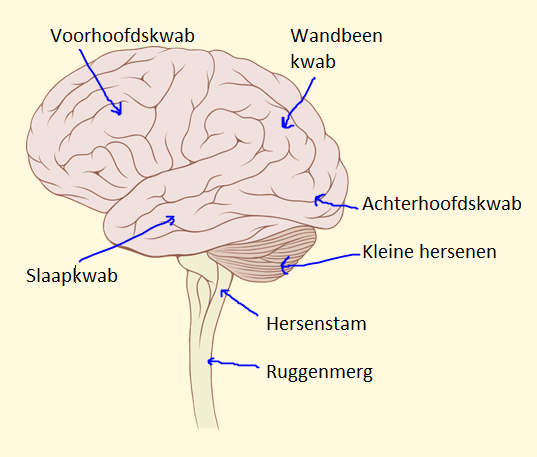 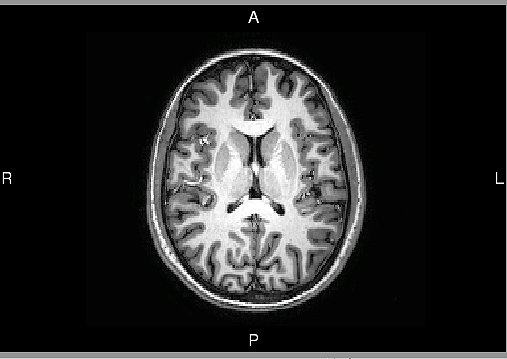 hersen-
balk
korte uitlopers = grijze stof

lange uitlopers =  witte stof
Sensorische schors en motorische schors
Sensorische schors: hier komen prikkels vanuit de zintuigen binnen, waarna ze worden verwerkt en waargenomen
Motorische schors: van hieruit vertrekken bewegingsprikkels naar spieren
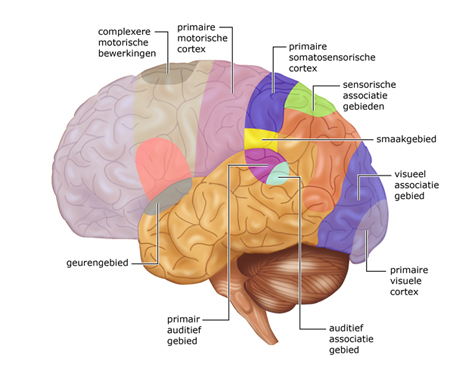 Tussen hersenen
In de witte stof van de hersenen ligt het limbisch systeem, bestaande uit o.a. hypofyse, thalamus, hippocampus. Het limbisch systeem wordt ook wel de tussenhersenen genoemd.
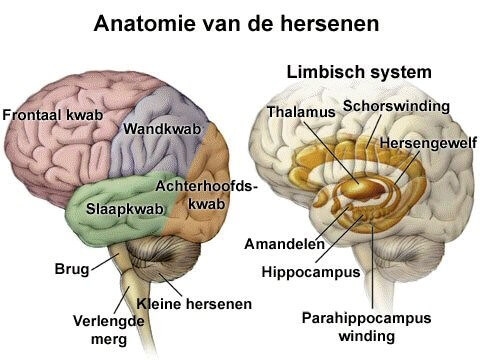 Kleine hersenen
De functie van de kleine hersenen is het vloeiend laten verlopen van bewegingen. Het zorgt voor de coördinatie van bewegingen, bijvoorbeeld dat je met je vinger naar je neus toe kunt bewegen. Daarnaast zorgt het ervoor dat je bij voetje voor voetje lopen niet omvalt.


Kleine hersenen
Hersenstam
De hersenstam verbindt je grote en kleine hersenen met elkaar en met je ruggenmerg. De zenuwbanen die door je hersenstam lopen geven zo prikkels door van je hersenen naar je spieren en zintuigen én andersom.
Hier ontspringen ook de hersenzenuwen.
De hersenen (video)

Welke belangrijke functies bevinden zich op de hersenstam?

Hersenstam:
Verbinding tussen grote /     kleine hersenen en het ruggenmerg;
Hier ontspringen hersenzenuwen van het perifere zenuwstelsel;
Biologische klok + bewustzijn
Ademcentrum
Bloeddrukcentrum
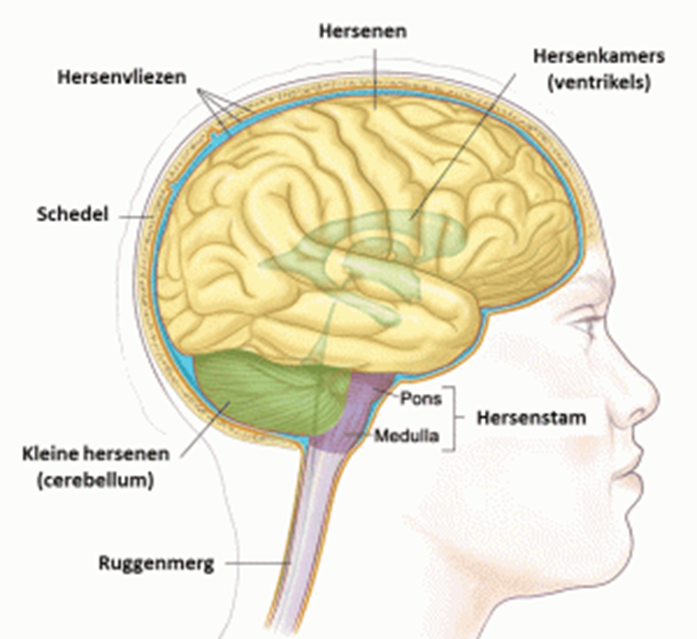 Ruggenmerg
Verbinding tussen de hersenen en het lichaam.
De zenuwkabel uit de linker hersenhelft loopt aan de rechterkant van het ruggenmerg. En andersom. Ze kruizen in de hersenstam.
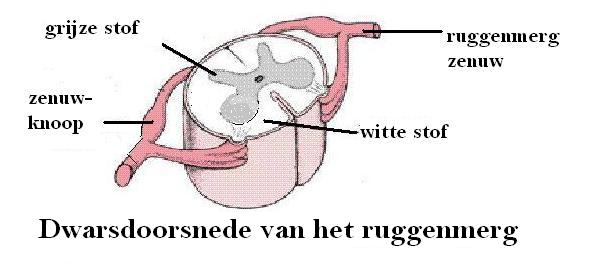 Werking van het zenuwstelsel
Het zenuwstelsel is wat werking betreft onder te verdelen in:
onwillekeurige zenuwstelsel (autonome, vegetatieve): werking organen
Sympathisch systeem (bij activiteit)
Parasympatisch systeem (bij rust)


2.	willekeurige zenuwstelsel (animale): wisselwerking 	individu en zijn omgeving
Willekeurige zenuwstelsel
Het animale zenuwstelsel regelt de bewuste activiteiten en de reflexen.
Onwillekeurige zenuwstelsel
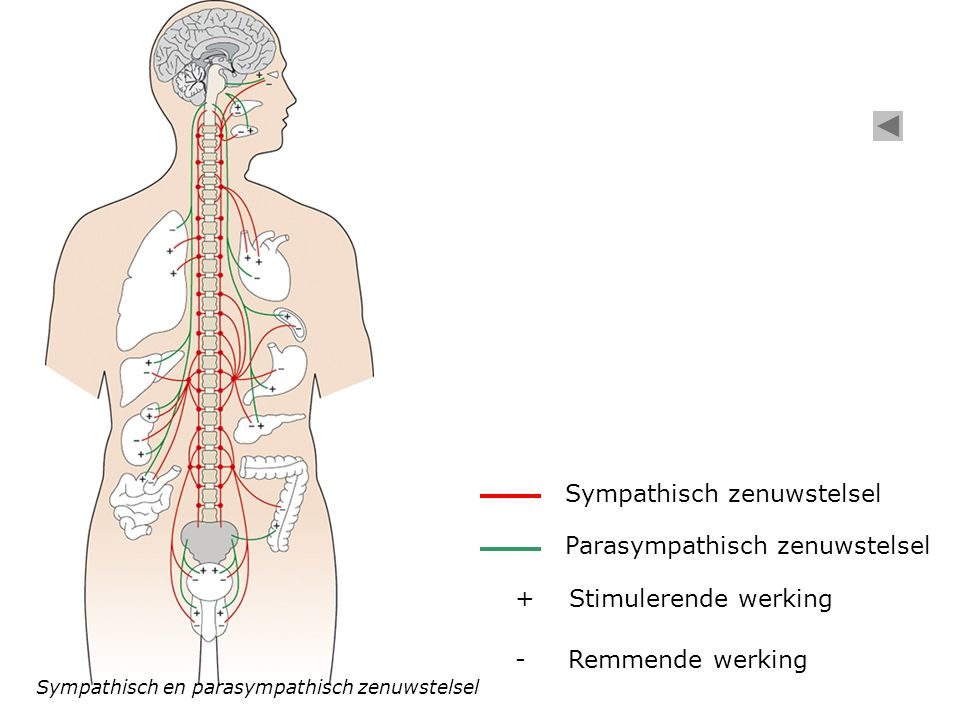 Dit zenuwstelsel heeft invloed op bloedsomloop, ademhaling, spijsvertering, uitscheiding, temperatuurregeling en seksuele functies en is onder te verdelen in het:
sympathisch systeem (actief) en parasympatisch systeem (rust).
Op afbeelding  is te zien op welke plek in het centrale zenuwstelsel de verschillende organen worden aangestuurd.
Bloedvoorziening hersenen
De hersenen worden van bloed voorzien door:
Twee halsslagaders aan de voorzijde
Twee wervelslagaders aan de achterzijde
Ze liggen in een cirkel (de kring van Willis)
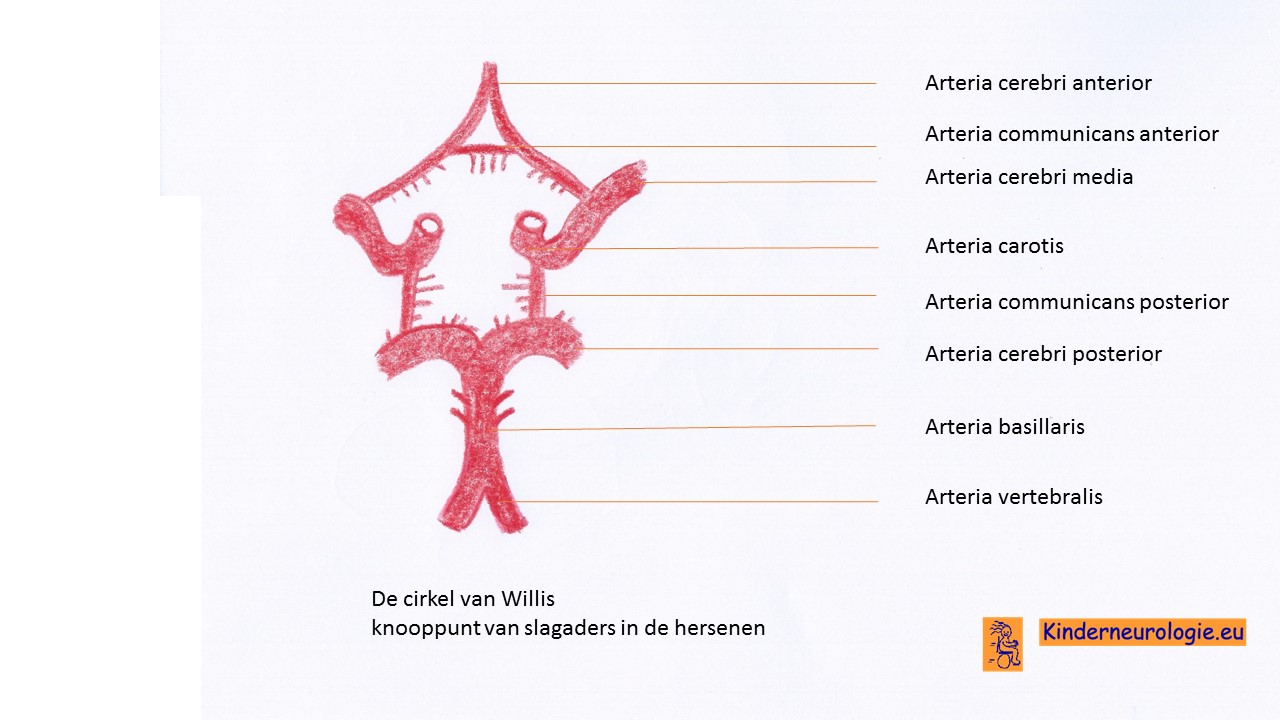 Bescherming hersenen
De schedel
3 hersenvliezen: harde hersenvlies, spinnenwebvlies, zachte hersenvlies. Daartussen zit vocht (liqor)
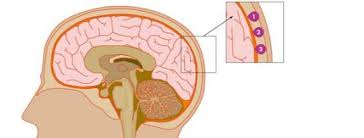 Samengevat
Werking zenuwstelsel:	Onwillekeurig (vegetatief, autonoom) regelt 					werking organen: actie (sympatisch) of rust 					(parasympatisch)
				Willekeurig (ontvangen van info uit de 					omgeving, verwerking van deze info, 						reageren, reflexen regelen)
Samengevat
Functies zenuwstelsel:	Verwerken van informatie van zintuigen en 					daarna reageren, informatie opnemen
Bouw zenuwstelsel:
Centrale zenuwstelsel: 	*hersenen (grote hersenenen, kleine 						hersenen, tussenhersenen, 							hersenstam)
				*ruggenmerg

Perifere zenuwstelsel:	*12 paar hersenzenuwen
				*32 paar ruggenmergzenuwen
Samengevat
Grote hersenen: 	2 helften, door hersenbalk bij elkaar gehouden.
			Buitenkant is de schors (grijs, zenuwcellen), 					Binnenkant is merg (wit, lange uitlopers van 					zenuwcellen).
			Voorste deel schors heet motorische schors: stuurt 				bewegingsprikkels naar spieren.
			Achterste deel schors heet sensorische schors: hier 				komen zintuigprikkels binnen en worden verwerkt.
Tussenhersenen: 	limbisch systeem (regelt ondermeer emoties  en driften
			Hippocampus ( helpt bij infoverwerking en herinneringen 			opslaan)
			Amygdala ( geeft zintuigprikkels door)
			Thalamus ( stuurt signalen uit lichaam door naar juiste 				hersengebieden)
			Hypothalamus (geeft hormonen af)
Samengevat
Kleine hersenen: 	coördineert bewegingen
Hersenstam: 	vitale functies, hier beginnen de hersenzenuwen
Ruggenmerg: 	vanaf hersenstam naar onderin wervelkolom
			Zenuwbanen kruizen elkaar in hersenstam
			Binnenkant is grijs (zenuwcellen)
			Buitenkant is wit (lange uitlopers van zenuwcellen)

Bloedvoorziening hersenen: 	cirkel van Willis, bestaat uit twee 						halsslagaders en twee wervelslagaders

Bescherming zenuwstelsel: 	*Schedel, wervelkolom
					*Drie vliezen